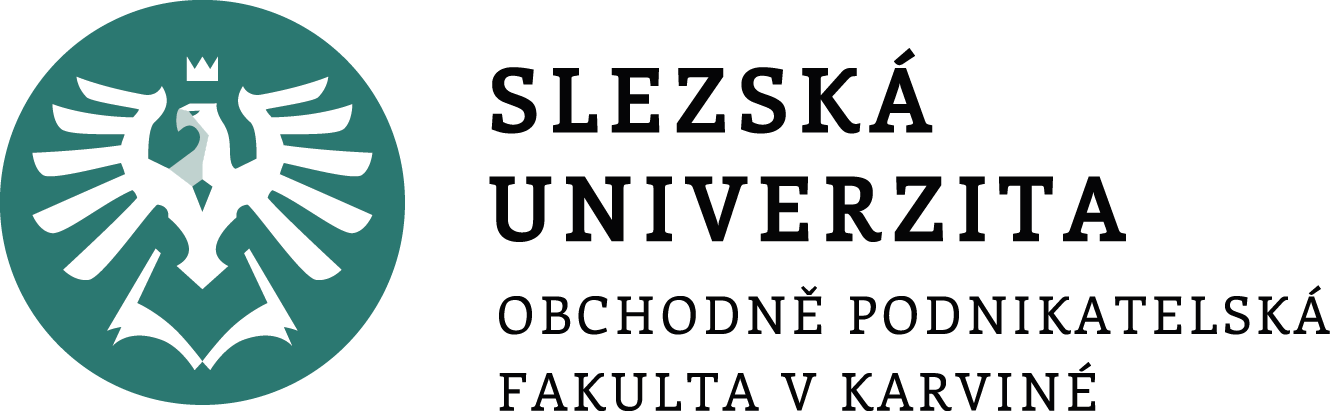 ŘÍZENÍ LIDSKÝCH ZDROJŮ

3. seminář
Firemní kultura.
Ing. Helena Marková, Ph.D.
ŘÍZENÍ LIDSKÝCH ZDROJŮ     					   PEM SU OPF
Obsah semináře
Firemní kultura
co si pod tím představujete?
co to je?
jaké má atributy, složky, prvky?
jaké jsou typy organizací a jak souvisí s firemní kulturou?
jak s ní souvisí styly řízení?
ŘÍZENÍ LIDSKÝCH ZDROJŮ     					   PEM SU OPF
Firemní kultura
souvisí se vším, co organizace dělá, ovlivňuje způsob, jakým se lidé chovají.
ovlivňuje vytváření a uskutečňování programů rozvoje, politik, postupů.
sdílený systém významů důležitých pro komunikaci a vzájemné pochopení.
ŘÍZENÍ LIDSKÝCH ZDROJŮ     					   PEM SU OPF
Firemní kultura – hodnoty a normy
Hodnoty = co je v organizaci důležité.
Normy =  nepsaná pravidla chování.
Různé způsoby, jak se tvoří:
lídři (stávají se z nich vzory)
kritické případy 
potřeba udržovat efektivní pracovní vztahy
prostředí organizace
ŘÍZENÍ LIDSKÝCH ZDROJŮ     					   PEM SU OPF
Firemní kultura – hodnoty a normy
Hodnoty v různých oblastech
péče o zaměstnance
schopnosti
konkurenceschopnost
služby zákazníkům 
inovace
výkon 
kvalita
týmová práce…
ŘÍZENÍ LIDSKÝCH ZDROJŮ     					   PEM SU OPF
Firemní kultura – hodnoty a normy
Normy = „pravidla hry“
vztahy v týmu
role postavení ve firmě
amibice
výkon 
moc
politika
loajalita
hněv 
přístupnost 
formalita
ŘÍZENÍ LIDSKÝCH ZDROJŮ     					   PEM SU OPF
Firemní kultura - artefakty
Co lidé vidí, slyší a cítí a co jim umožní pochopit kulturu organizace. 
Příklady: pracovní prostředí, tón, způsob sdělení…
ŘÍZENÍ LIDSKÝCH ZDROJŮ     					   PEM SU OPF
Firemní kultura – styl řízení
charismatický x necharismatický
autokratický x demokratický
kontrolující x podporující
transakční x transformační
ŘÍZENÍ LIDSKÝCH ZDROJŮ     					   PEM SU OPF
Prvky firemní kultury
Při budování firemní kultury stavíme na čtyřech prvcích − symbolech, hrdinech, rituálech a hodnotách. 
Symboly podniku - zkratky, slang, způsob oblékání, symboly postavení, které jsou známé jen členům této organizace. 
Hrdinové - skuteční, popř. imaginární lidé, kteří slouží jako model ideálního chování a jako nositelé tradice. Slouží jako vzor ideálního zaměstnance či manažera (často jsou jimi zakladatelé společnosti). 
Rituály - činnosti a projevy, neformální aktivity (oslavy), formální schůze, psaní zpráv, plánování, informační a kontrolní systémy.
Hodnoty - nejhlubší úroveň firemní kultury. Hodnoty se promítají do pracovní morálky, sounáležitosti pracovníků s firmou i do celkové orientace firmy.
ŘÍZENÍ LIDSKÝCH ZDROJŮ     					   PEM SU OPF
K čemu je dobrá firemní kultura
Motivace
Bezpečí
Inovace
Zvýšení efektivity 
Snížení fluktuace
Úspěch firmy
ŘÍZENÍ LIDSKÝCH ZDROJŮ     					   PEM SU OPF
Krajní přístupy k realizace firemní kultury
právní, organizační, ekonomické a sociální normy či předpisy. Jde o jistou institucionalizaci firemní kultury ve smyslu určité standardizace. Tento přístup je značně pragmatický. 
svébytná kultura. Firemní kultura nemá žádnou oporu v předpisech a směrnicích, nicméně je u většiny pracovníků silně zažita a zakořeněna. Silná identifikace, loajalita. Osobnost leadera.
Jaké jsou výhody / nevýhody obou přístupů?
Který je optimální?
ŘÍZENÍ LIDSKÝCH ZDROJŮ     					   PEM SU OPF
Leadership
Leader jako nositel firemní kultury
Faktor změny
Autentický leader
Důsledky selhání
ŘÍZENÍ LIDSKÝCH ZDROJŮ     					   PEM SU OPF
TOP firemní kultura
https://www.businessinsider.com/best-company-culture-companies-comparably-2022-12#23-sps-commerce-3
ŘÍZENÍ LIDSKÝCH ZDROJŮ     					   PEM SU OPF
Úkol – případová studie
Jak úspěšně provést velkou změnu: opět Microsoft
1. Co je základ pro změnu kultury? Popište principy?
2. Zkuste pojmenovat symboly, hrdiny, rituály a hodnoty, které by měly tvořit základ takové firemní kultury?
3. Popište hlavní kroky v procesu změny kultury?
4. Jaké jsou stěžejní metody pro práci s lidmi v MS?
5. Co je pro Vás inspirativní na teorii růstového nastavení mysli?
ŘÍZENÍ LIDSKÝCH ZDROJŮ     					   PEM SU OPF
Děkuji vám za pozornost a přeji příjemný zbytek dne. 
Děkuji vám za pozornost, přeji příjemný den.
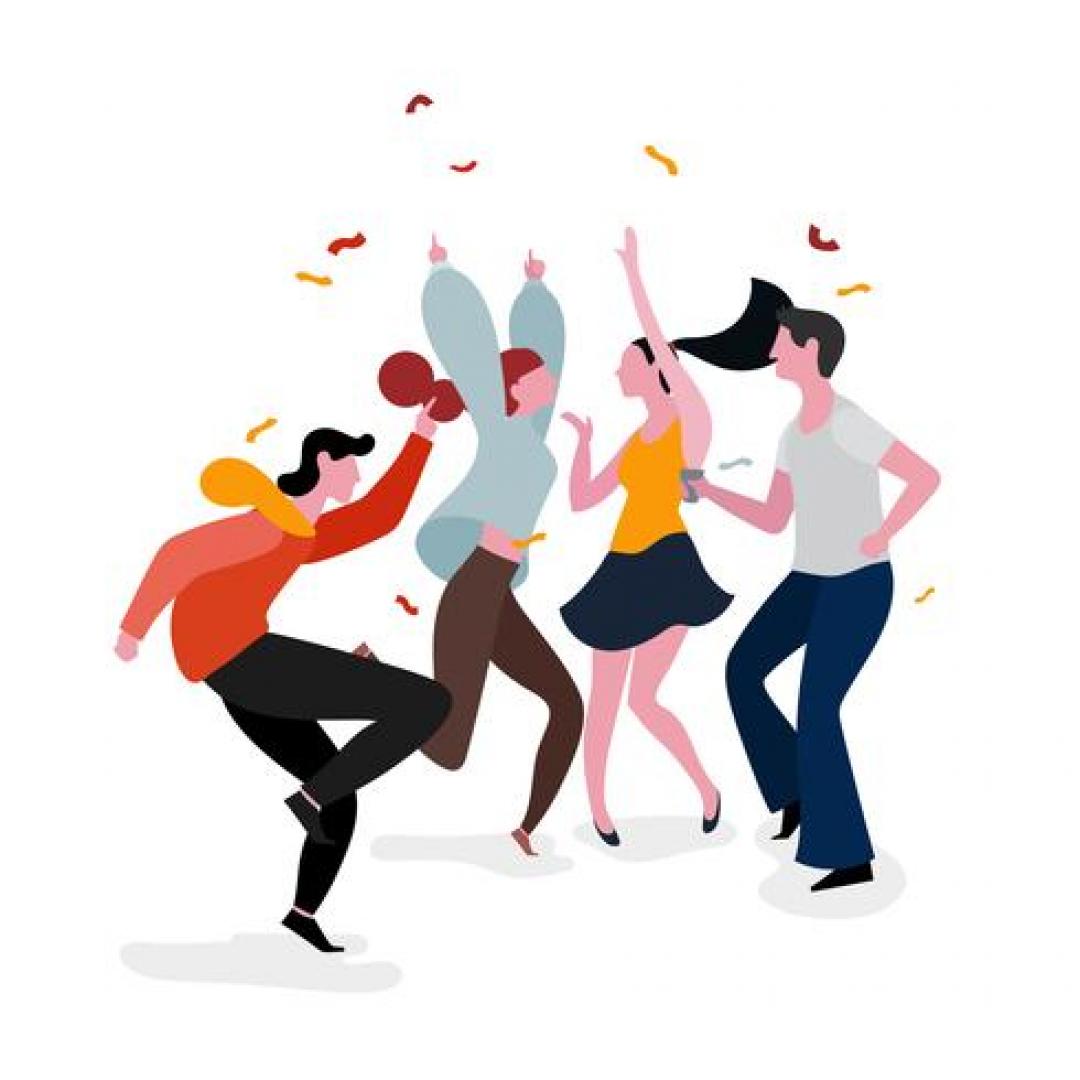